本校專利申請策略
為促使學校發明團隊智慧結晶落實於產業應用，本校於專利提案審查時，除評估技術成果是否有專利性外，更將加強在商品化時程及市場性的評估。
為使本校專利預算有最適切的分配與效益，初次專利提案申請以申請美國臨時案為原則，並擬於美國臨時案申請後一年內，即美國臨時案轉美國正式案及申請其他國家的期限前，以達成技術成果落實產業應用由廠商進行專利佈局將專利申請成本轉予廠商支付及達成有效運用本校資源創造實質價值的目的。
如研發成果成功技術授權予廠商，將分配60%予發明人，藉此為個人帶來實質利益！
專利提案繳交項目
紙本 遞至 產學營運處 智管組
1-專利成果揭露書：專利提案內容填寫，並請所有發明人簽章。
2-研發成果揭露同意書：
3-蒐集、處理、利用個人資料告知事項暨個人資料提供同意書。
4-專利申請文件審查表：檢查提交項目是否備齊。
IPS管理系統提案
網路路徑：http://ips.kmu.edu.tw/case/ （帳號、密碼：另行提供）--有關提案的系統操作步驟可參考附件「IPS系統使用說明書」
說明：
待紙本資料遞件至本處及IPS提案完成（提交智管組）後，將進行技術審查（書面審查專利成果揭露書）。當收到2位書審委員的推薦後，提案即會安排進入研管會。屆時將請提案人出席研管會進行簡報 (簡報時間約5分鐘)。待研管會決議通過後，將進行派案，並請事務所撰寫專利說明書及正式提出專利申請。
專利提案
技術審查(書審)
審查不推薦
審查推薦
專利申請審議(研管會)
提案人自費申請
不同意
同意
審議通過
審議不通過
專利申請審議(研管會)
審議不通過
提案人自費申請
不同意
結案(修正後另行提案)
同意
審議通過
專利申請審議(研管會)
審議不通過
提出專利申請
審議通過
不通過
各國智慧局專利審查
通過
領證
結案
審查流程
校內審查程序
專利申請(校外)
專利申請-校外（各窗口主要業務情形）
說明書撰寫／修改
專利申請
派案
智管組
事務所
發明人
智管組
1. 核駁通知
3. 通知答辯意願
專利審查
1.核駁通知
智慧局
事務所
2. 智管組提供答辯評估表／發明人回繳／本處長官評估
4.審查意見及申復
2. 討論核駁內容
1. 核駁通知
發明人
專利核准、繳納年費通知
領證維護
事務所
智管組
通知繳納專利核准及年費（台灣案自行維護年費）
專利揭露書審查要點-利用性
產業利用性：
「專利法」第一章 第一條為鼓勵、保護、利用發明、新型及設計之創作，以促進產業發展，特制定本法。
創作的產業利用性是申請專利保護的基本門檻。
專利是為產業而生，留意業界需求。
申請專利保護，須留意未來專利商化的「產業類別」、「產品型式」以及「適用的公司」。

專利揭露書之第10項-本申請案可能應用之領域：詳細提供可能應用之產業別、產品及可能授權生或合作之公司以利後續技轉之可能。
專利揭露書審查要點-新穎性
新穎性：
「公開發表」是專利新穎性的致命傷(曝光死)。
暫緩公開行動適當的保密是一種專利佈局的開始。
「上課報告」、「海報張貼」以及「口試」都算公開發表。
一旦揭露就喪失「中國大陸」、「歐盟」以及「印度」的專利申請權。
有些國家的專利申請，對於公開發表有新穎性優惠期，例如「臺灣」1年、「美國」1年。
專利揭露書之第8項-本申請案是否已公開：請確實填寫公開的日期、形式及程度，並檢附與公開程度相符之文件提供校內審查評估。
新穎性優惠期必須於申請時發明人需主動告知學校及事務所！
專利揭露書審查要點-進步性
進步性：1.專利申請需與現況有「非顯而易知」的進步性2.搜索匯集文獻說明習知技術的「不足」或「相似」之處3.強調並提供該專利「欲解決的問題」以及「開創的技術特點」

專利揭露書之第9項-相關先前資料調查情形：請搜尋文獻資料並分析您的發明與習知技術之優缺點及相關性。
專利揭露書之第13~15項-本申請案之特色與詳細說明：請說明並充分揭露您的技術特色以及詳述發明想法與欲解決之問題。
任何問題，
歡迎撥冗聯繫，謝謝您！
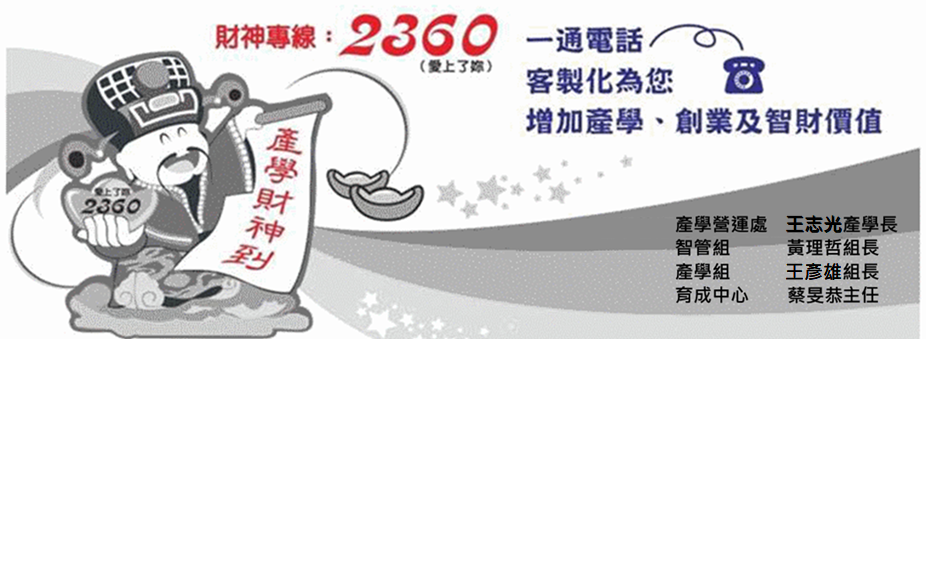